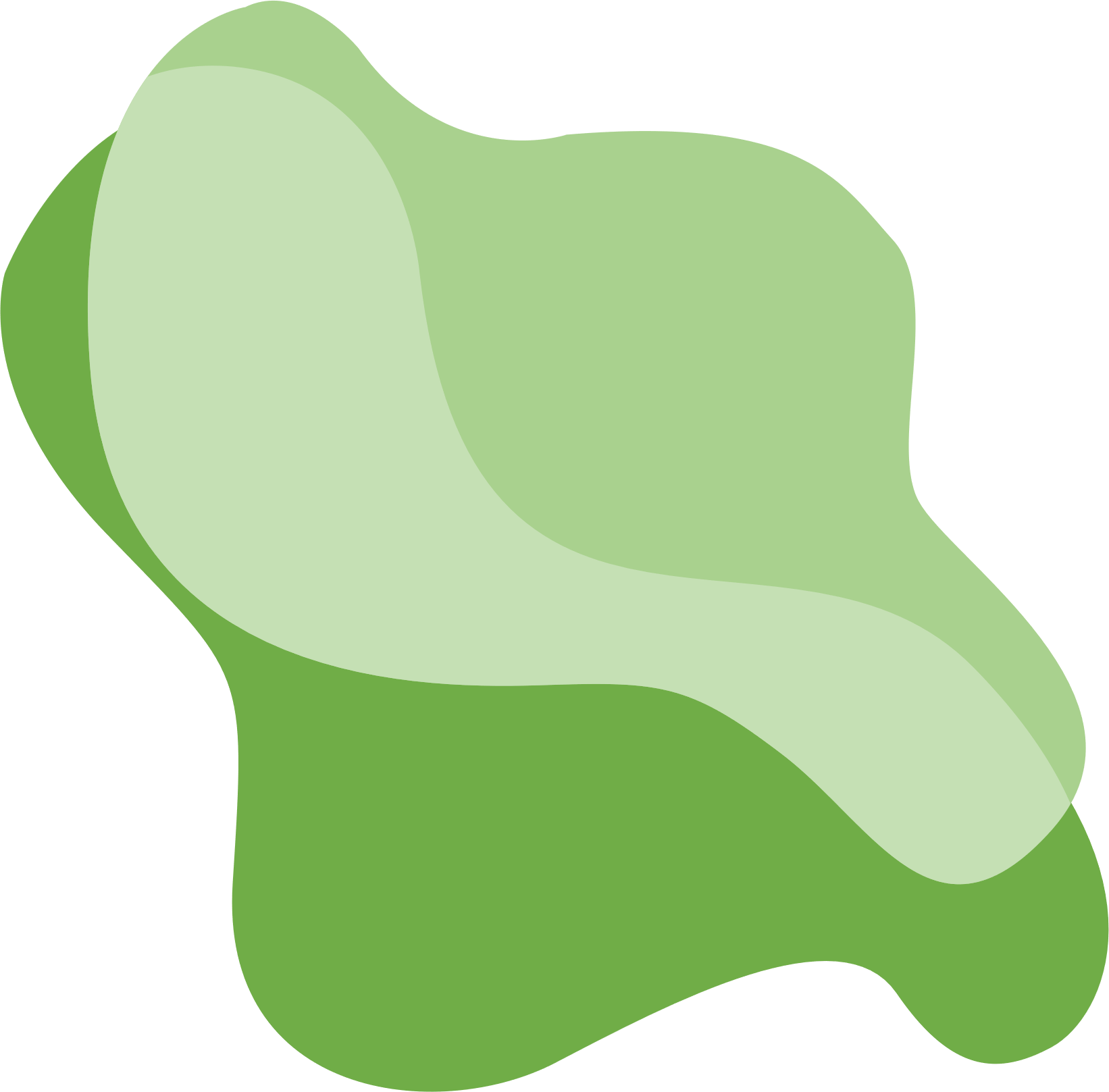 Recursos humanos slide 10
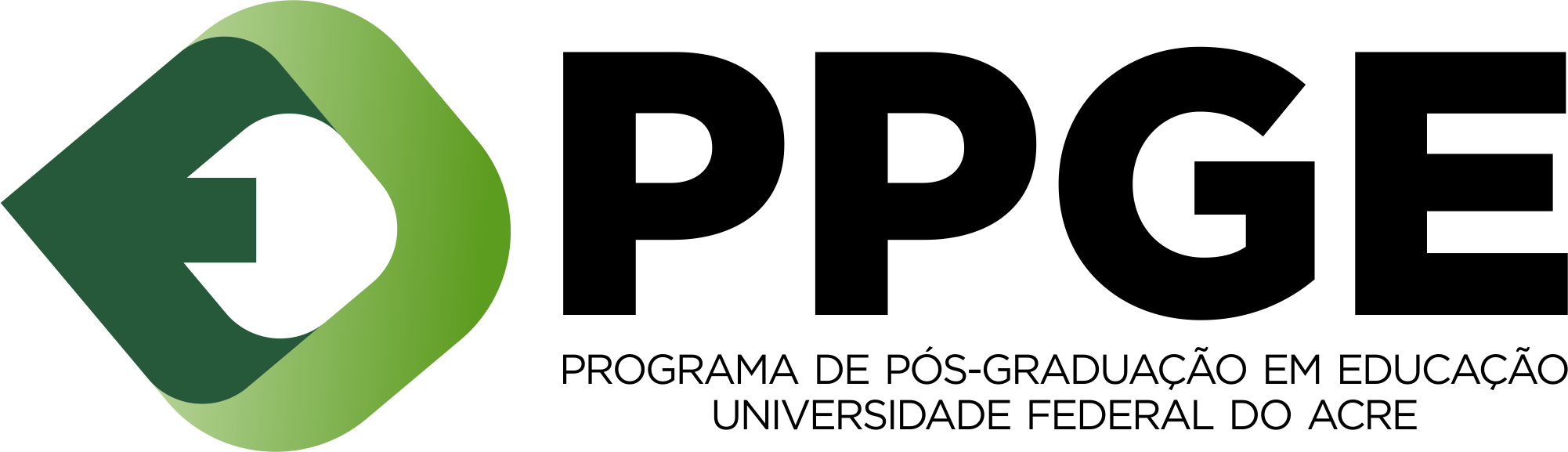 Título da Dissertação
Mestrando (a): NOME
Orientador (a): NOME
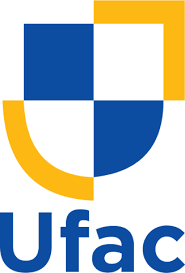 Introdução
Para inserir novas slides clicar em duplicar slide
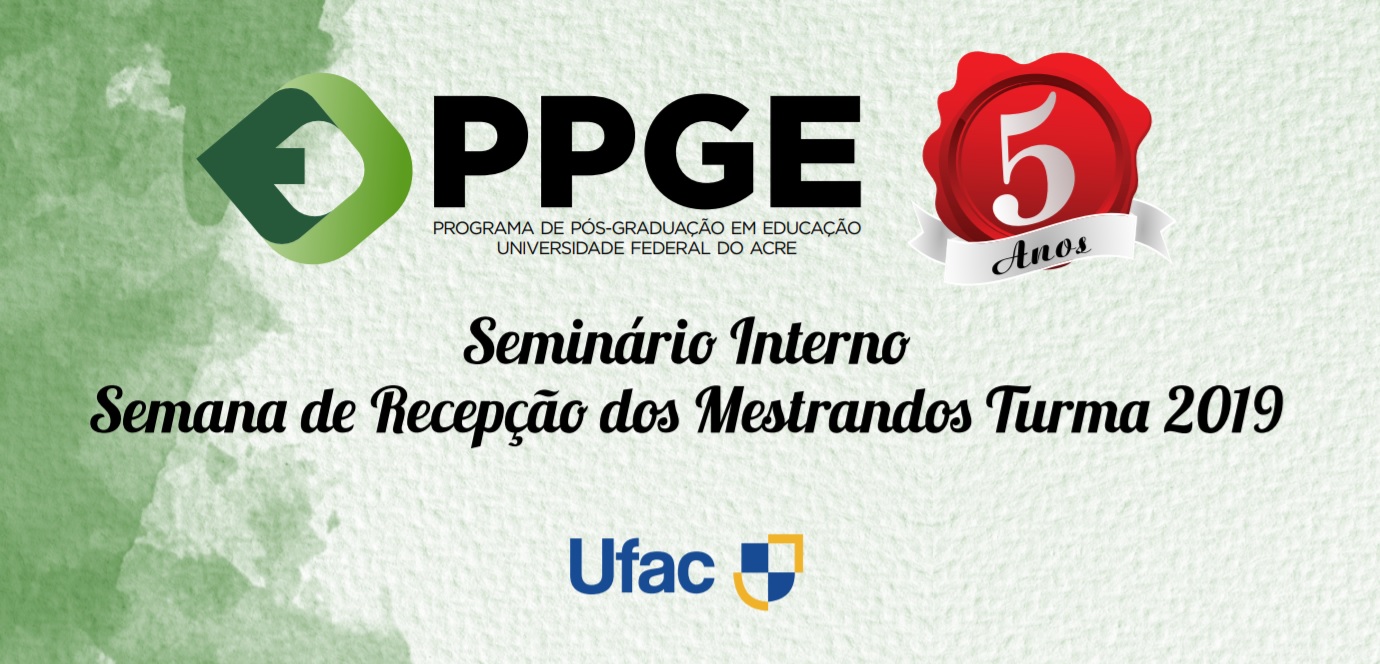 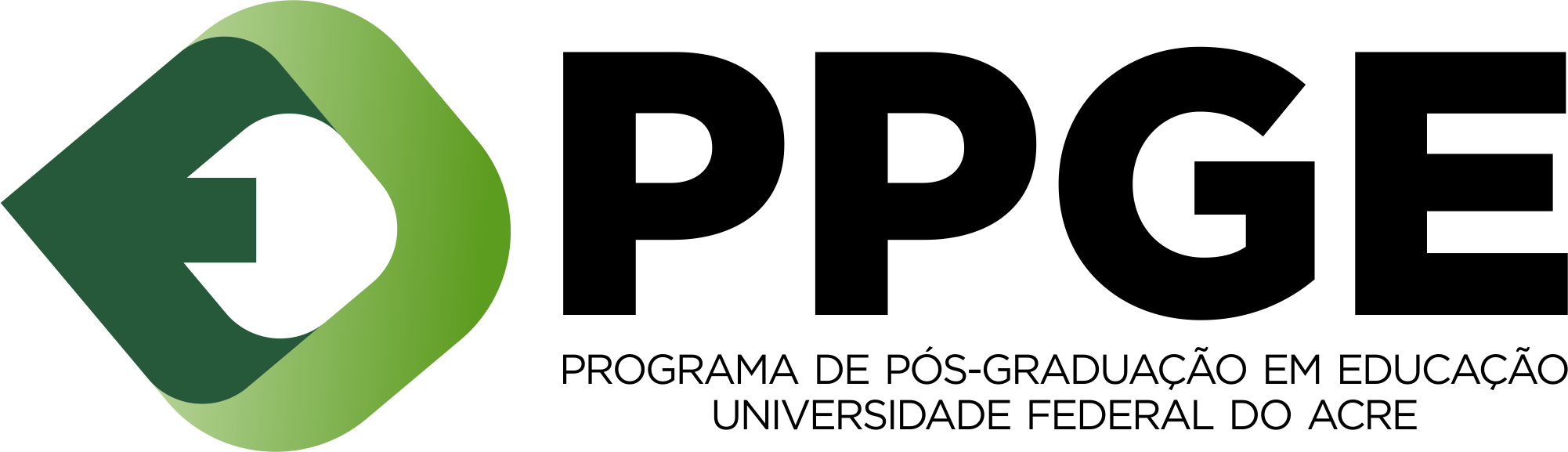 Metodologia
Lorem ipsum dolor sit amet, consectetur adipiscing elit.
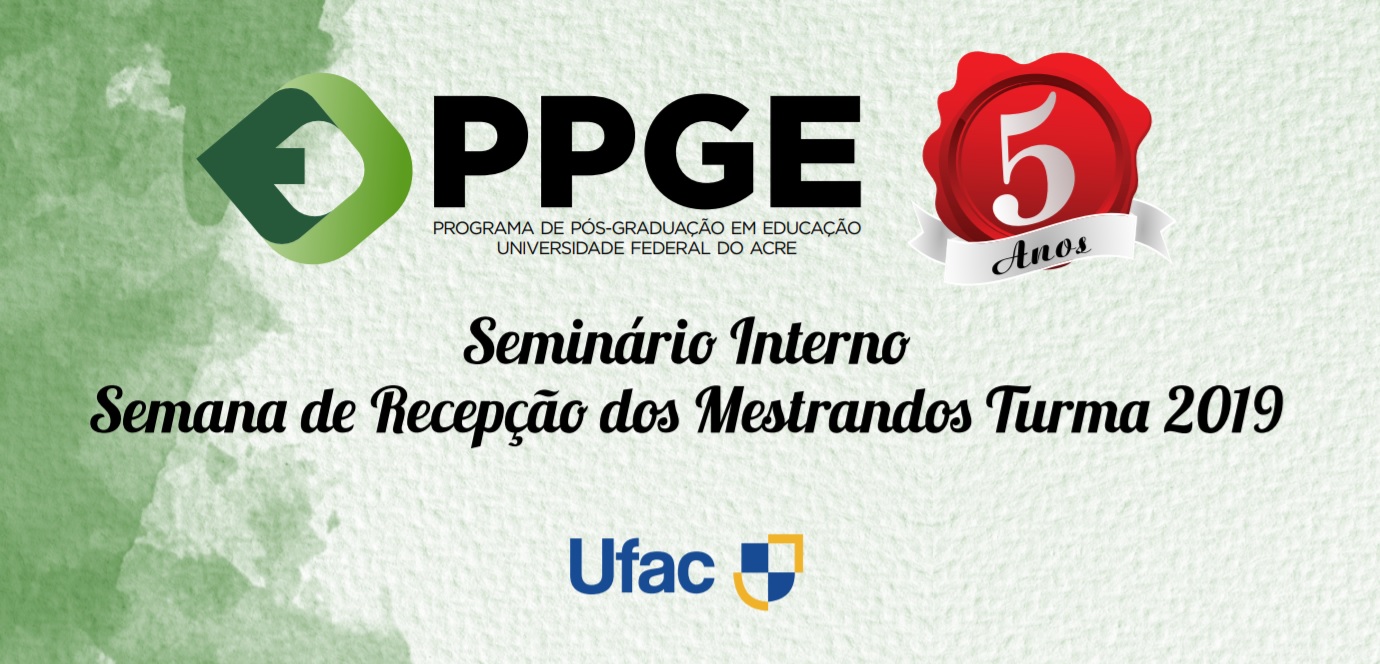 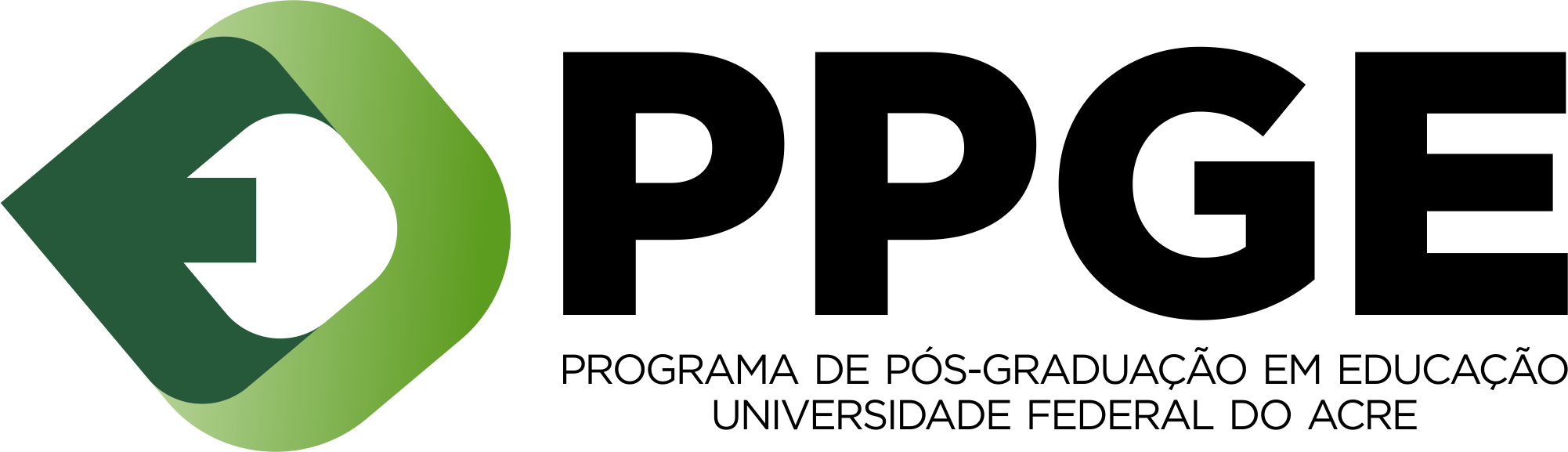 Discussão
Lorem ipsum dolor sit amet, consectetur adipiscing elit.
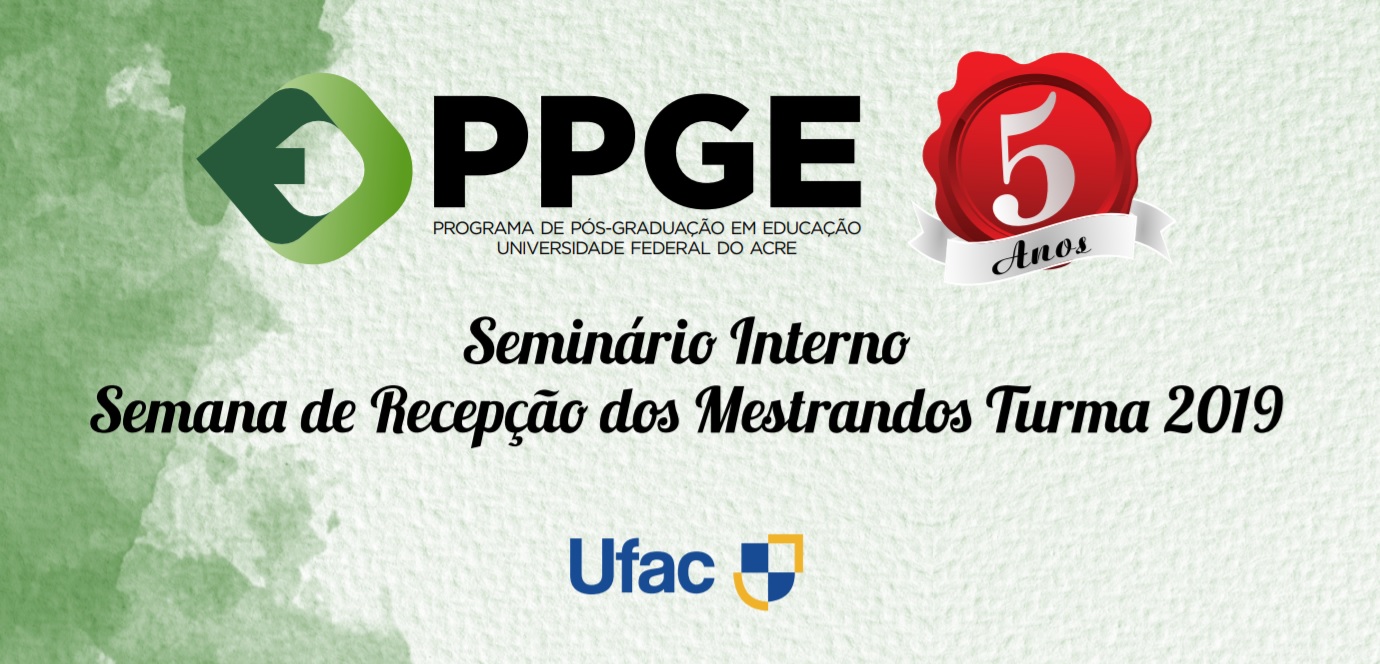 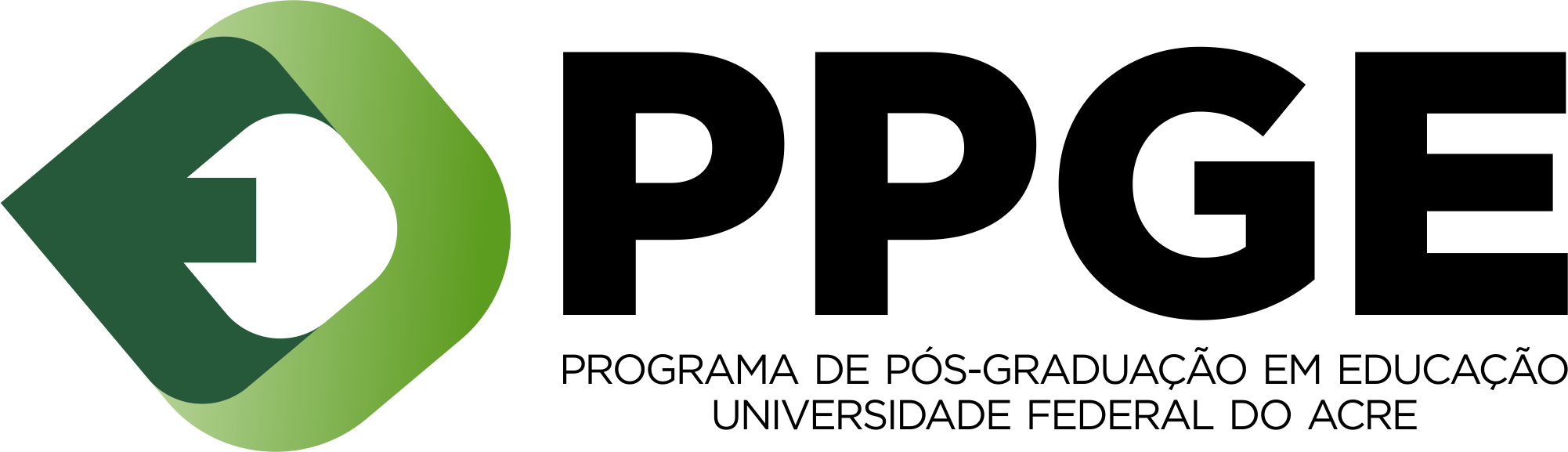 Conclusão
Lorem ipsum dolor sit amet, consectetur adipiscing elit.
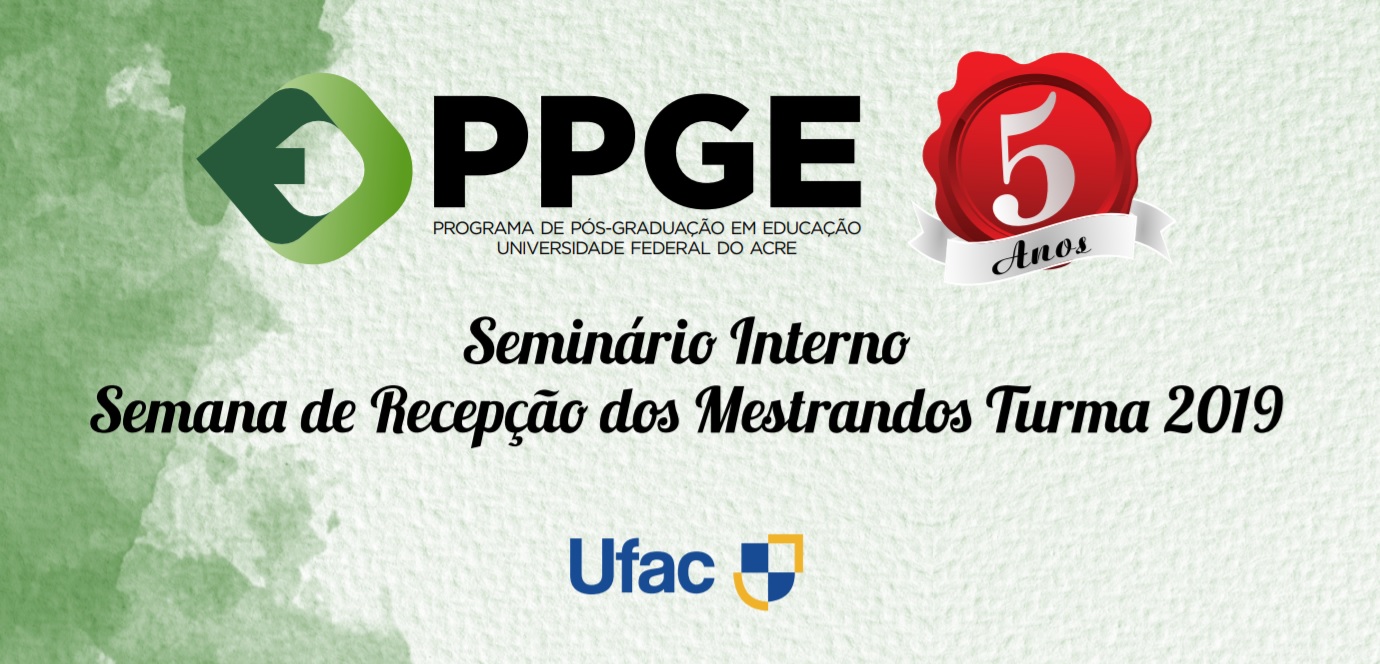 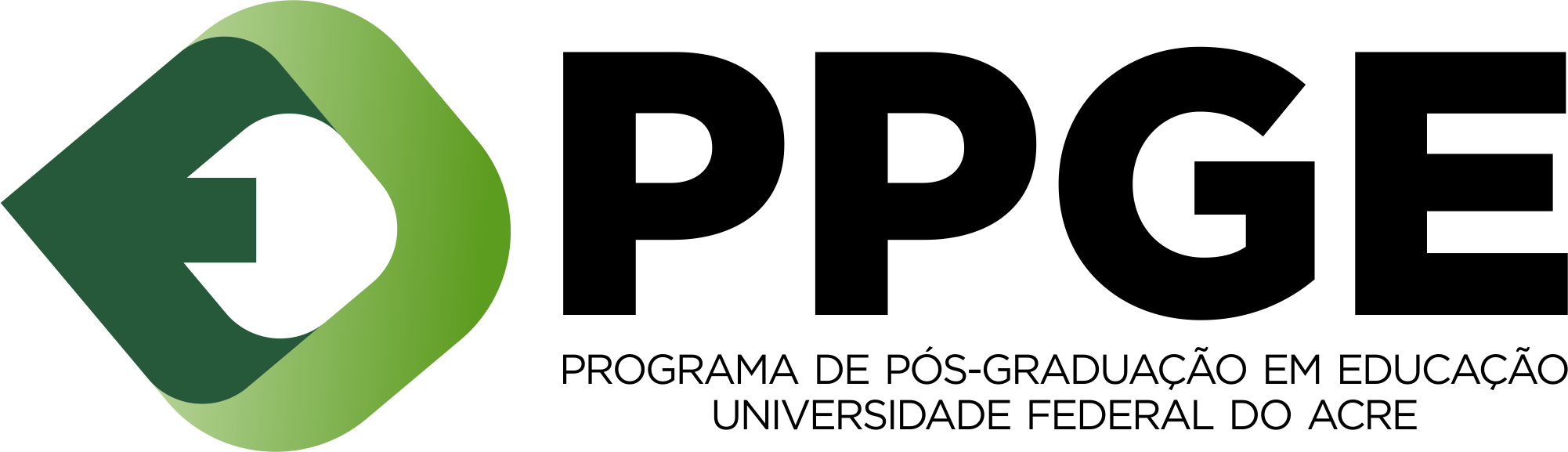